Моу Ивановская СОШ Дошкольная группа
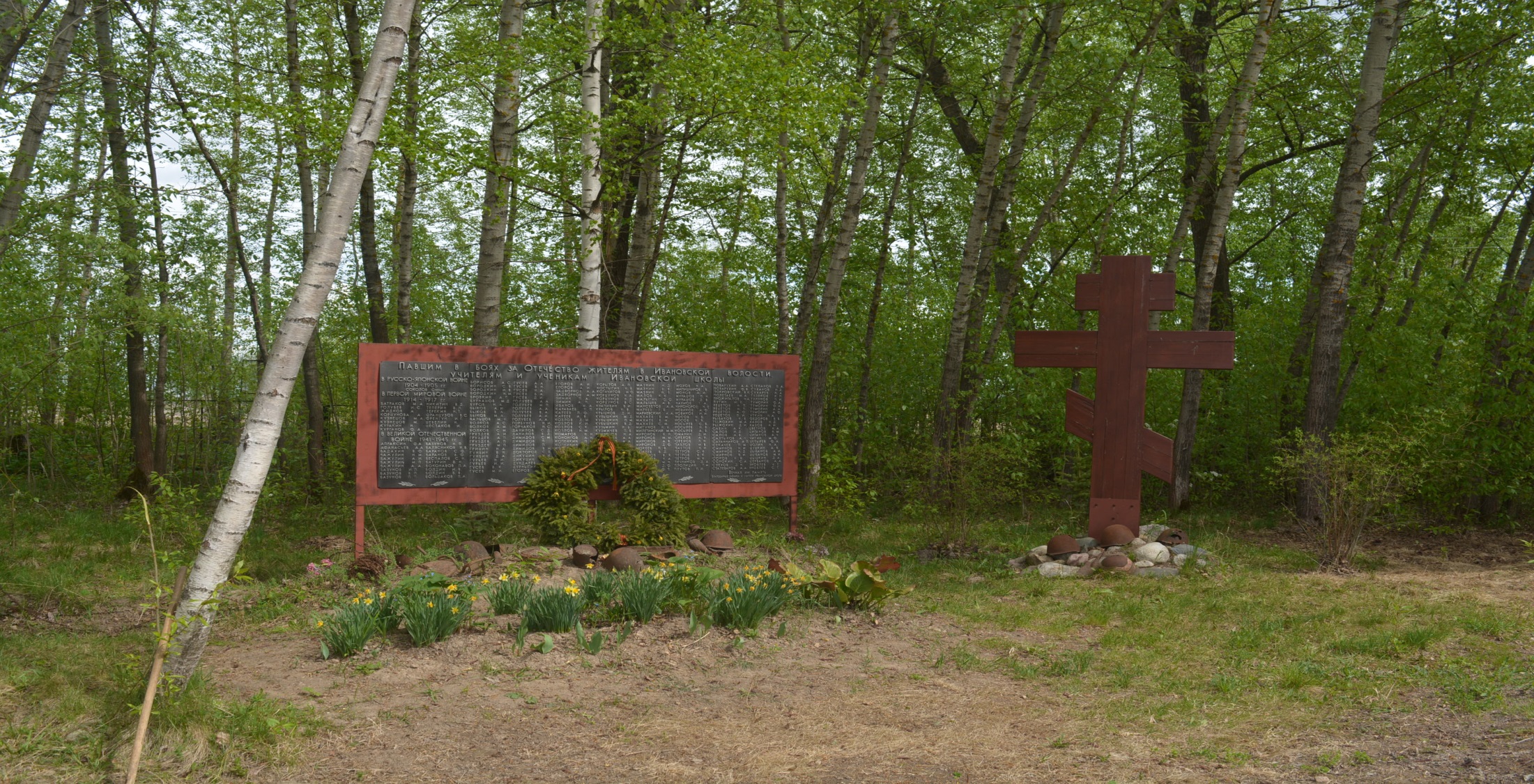 «Памяти павших будем достойны…»
Мы – внуки лет послевоенных,
А что мы знаем о войне?
В своих вопросах откровенных
Мы узнаваемы вполне.
И мне наследнику Победы,
Сегодня не заснуть опять.
Спешу по фронтовому следу
В те годы тех людей понять…
                         В Широков
Уголок  «Боевой славы»
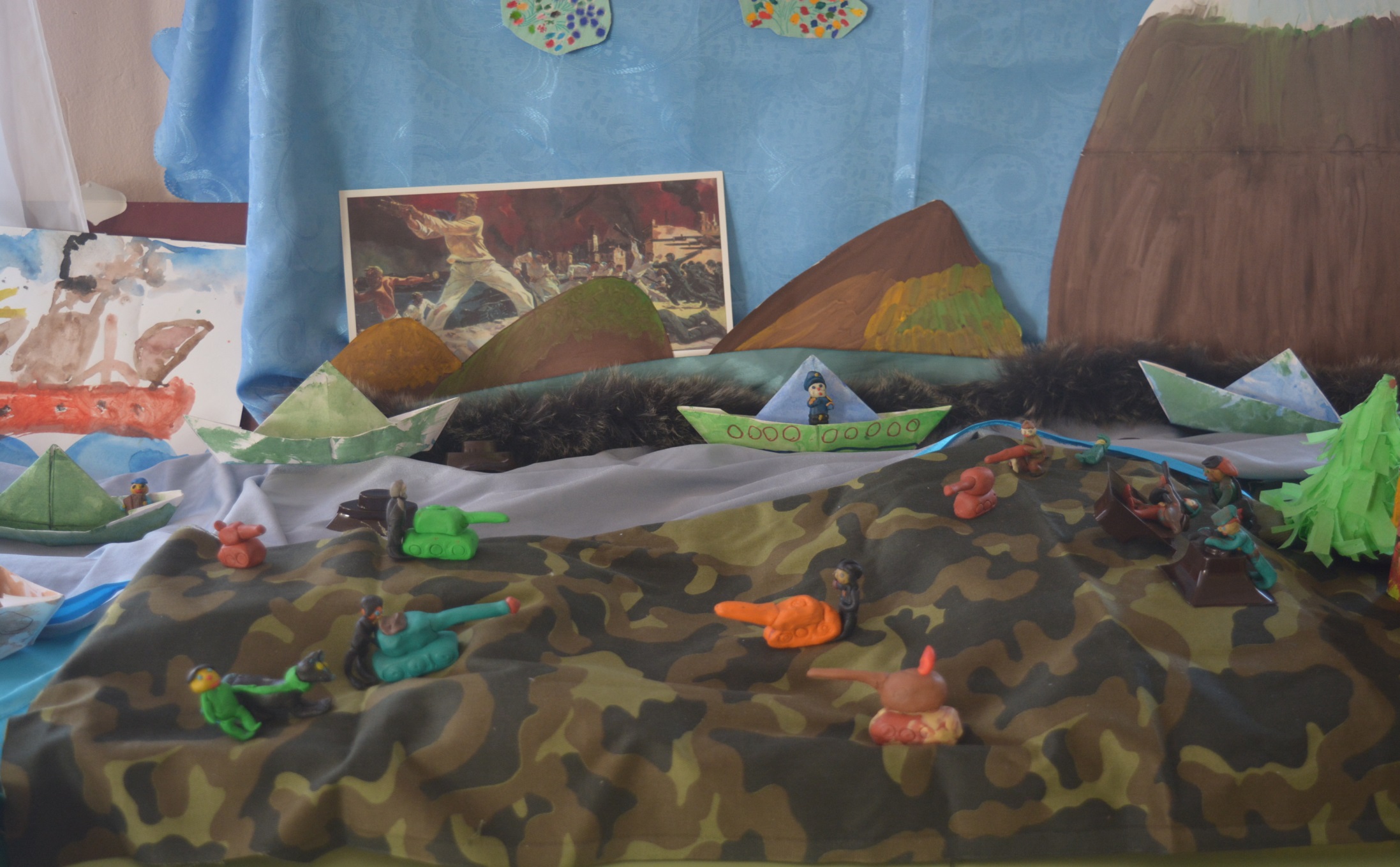 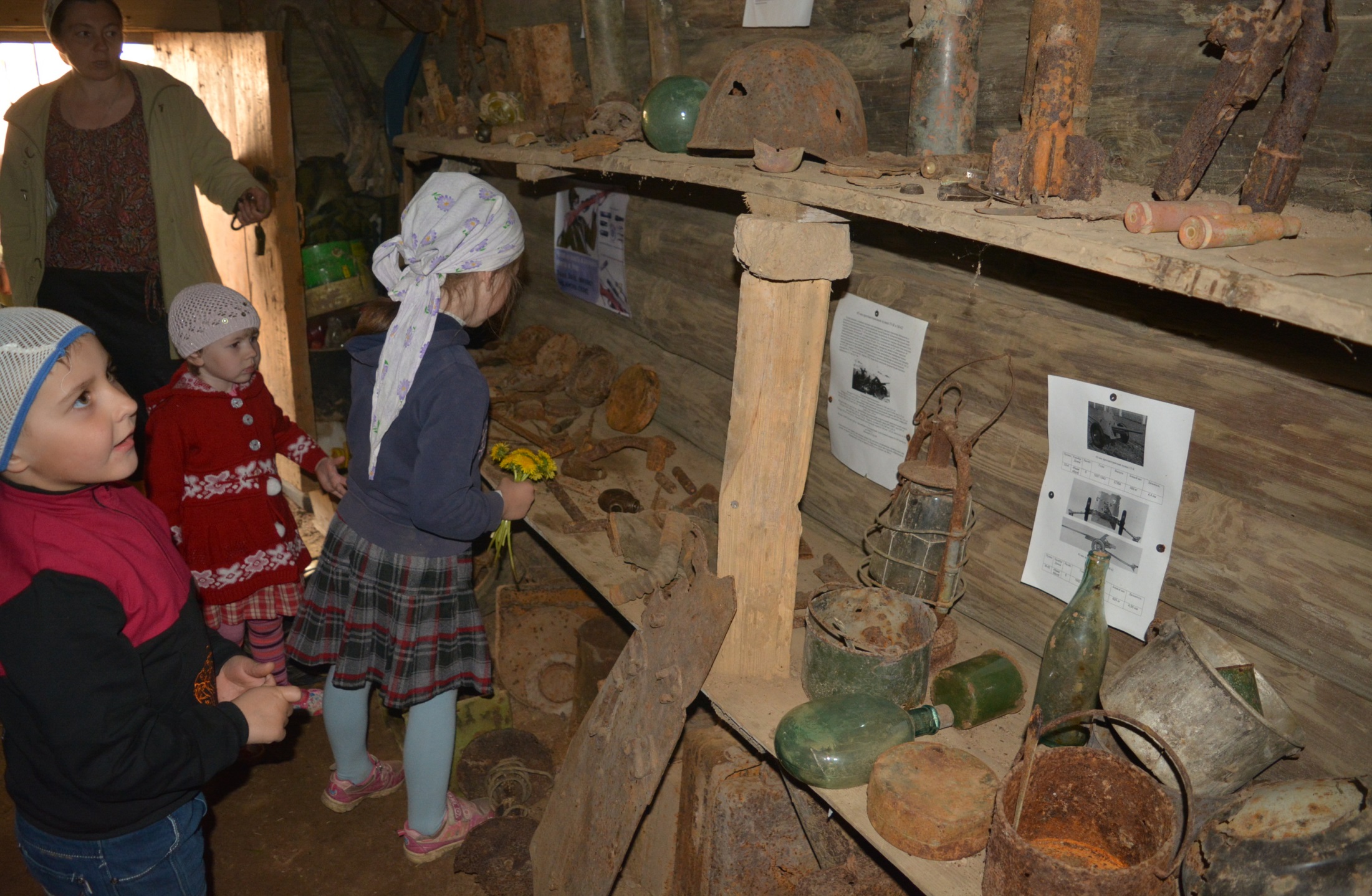 Посещение пришкольного музея-блиндажа
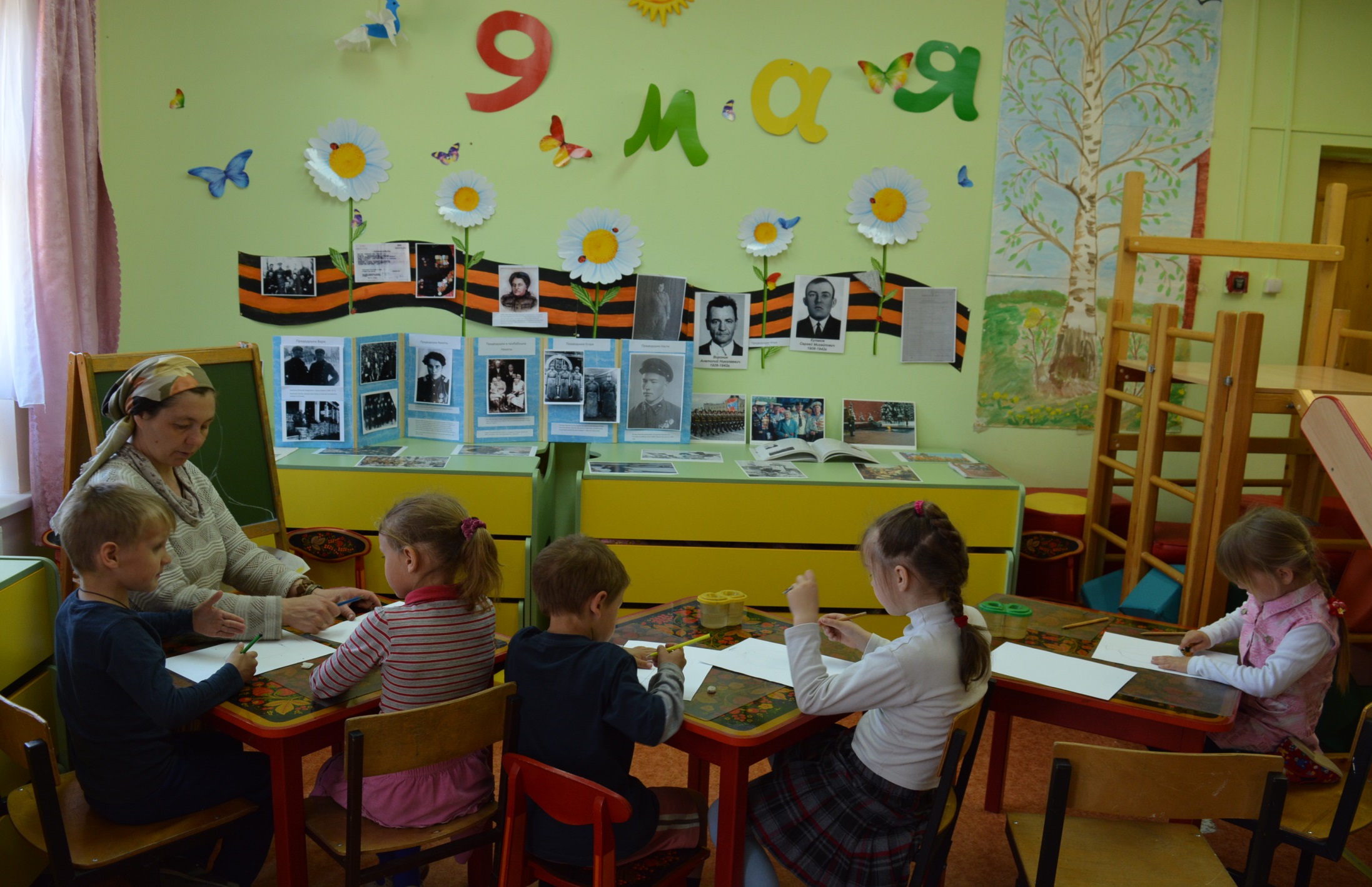 Мы рисуем прадедов
Прадедушка Насти-Николай Алексеевич (1914-1944)
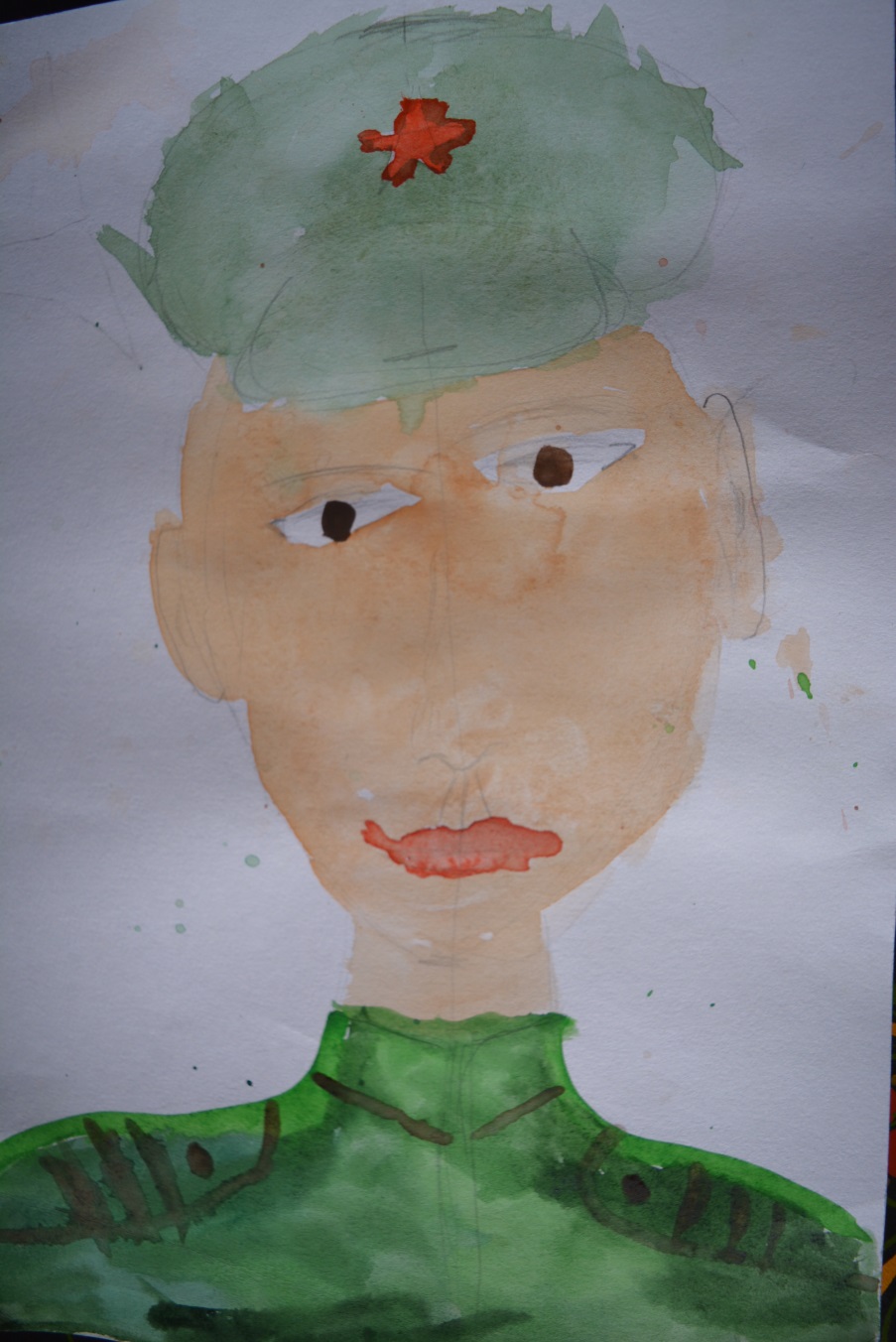 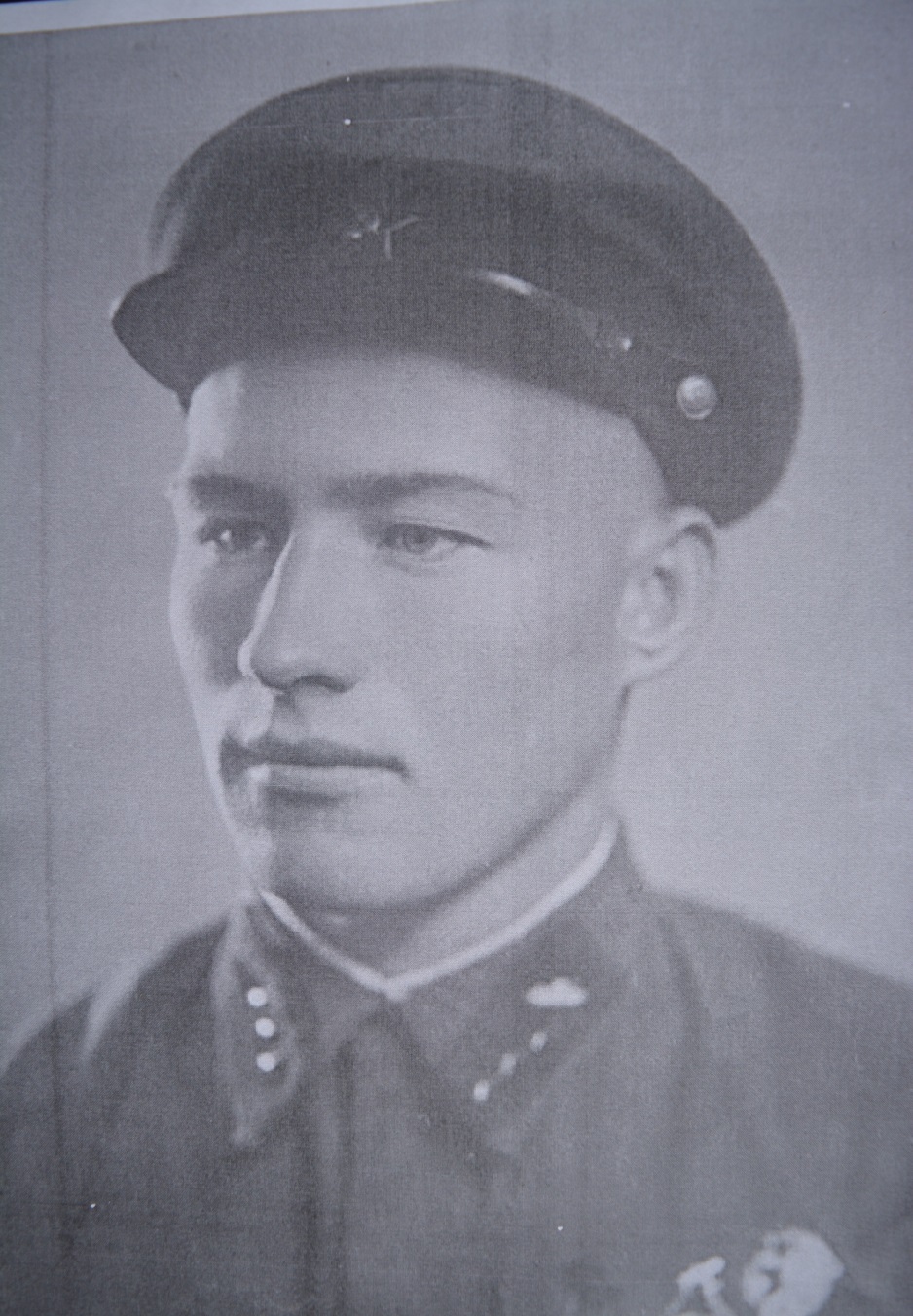 Прадедушка Никиты-Николай Петрович ,вернулся с войны живой.
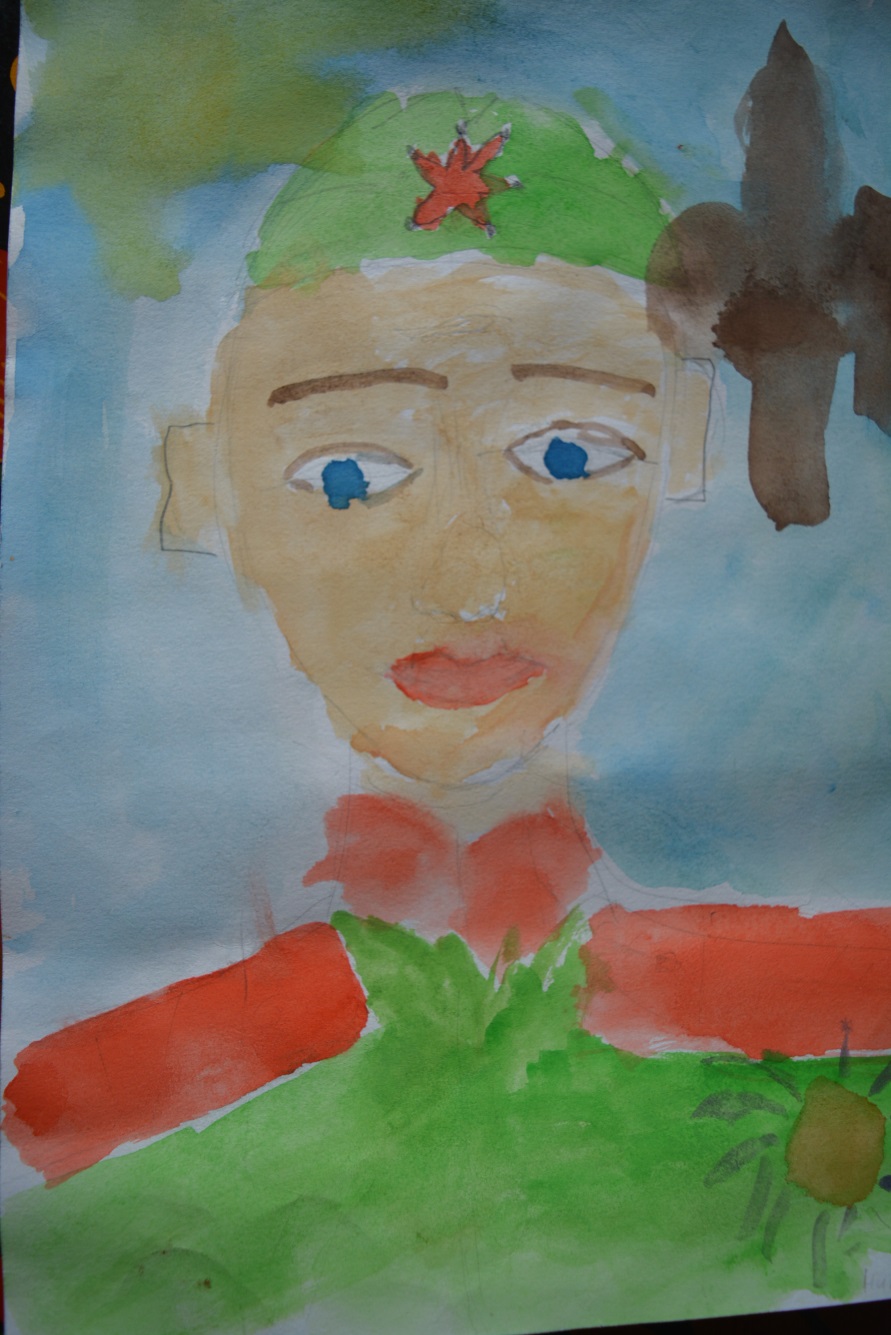 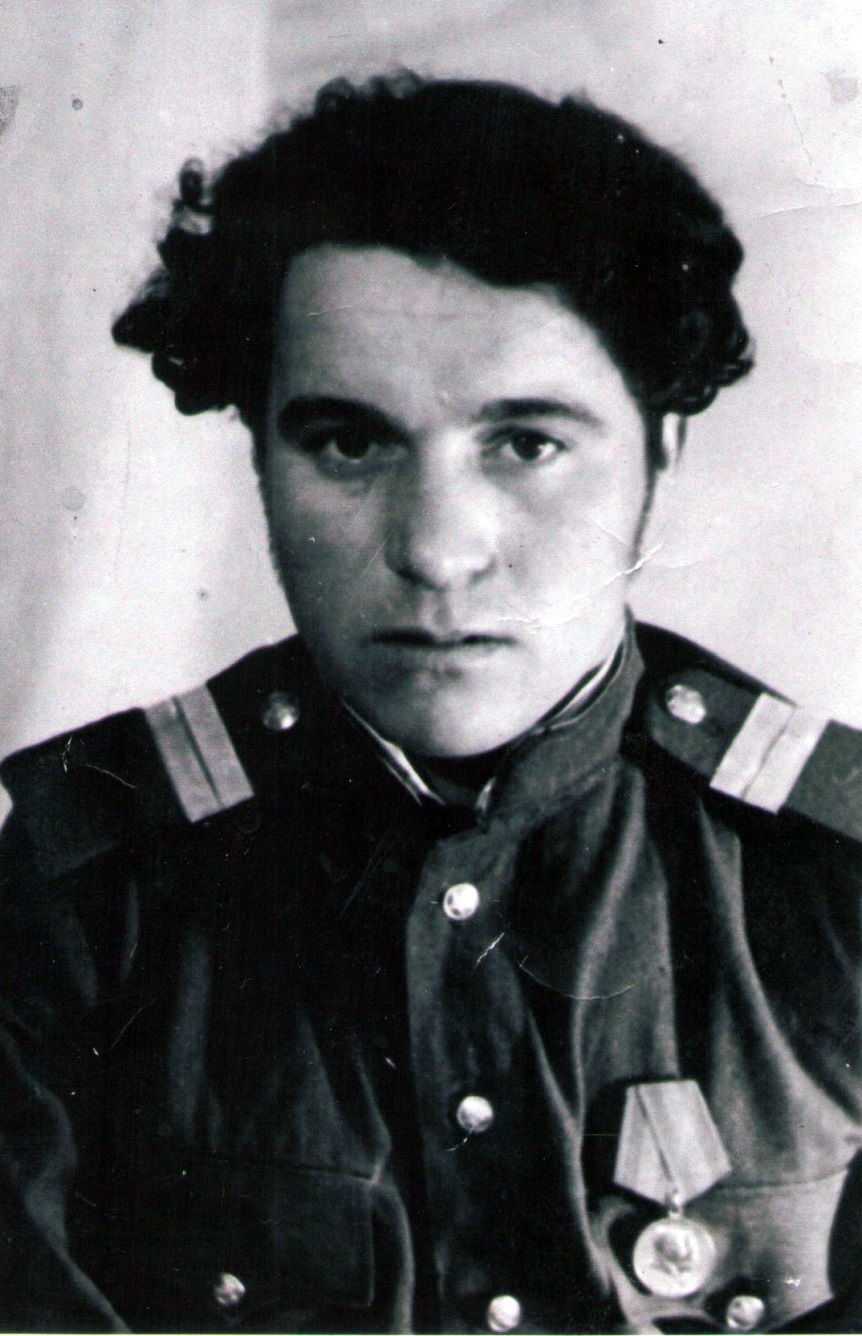